ΥΠΟΥΡΓΕΙΟ ΥΠΟΔΟΜΩΝ, ΜΕΤΑΦΟΡΩΝ ΚΑΙ ΔΙΚΤΥΩΝΓΕΝΙΚΗ ΓΡΑΜΜΑΤΕΙΑ ΔΗΜΟΣΙΩΝ ΕΡΓΩΝΓΕΝΙΚΗ ΔΙΕΥΘΥΝΣΗ ΠΟΙΟΤΗΤΑΣ ΔΗΜΟΣΙΩΝ ΕΡΓΩΝΔΙΕΥΘΥΝΣΗ ΔΙΑΜΟΡΦΩΣΗΣ ΑΡΧΩΝ & ΚΑΝΟΝΩΝ ΔΙΑΣΦΑΛΙΣΗΣ ΠΟΙΟΤΗΤΑΣ ΔΗΜΟΣΙΩΝ ΕΡΓΩΝ & ΕΞΕΙΔΙΚΕΥΣΗΣ ΑΝΘΡΩΠΙΝΟΥ ΔΥΝΑΜΙΚΟΥ (ΔΙΠΑΔ) ΤΕΧΝΙΚΟ ΕΠΙΜΕΛΗΤΗΡΙΟ ΕΛΛΑΔΑΣΤΜΗΜΑ ΤΥΠΟΠΟΙΗΣΗΣ     ΕΝΗΜΕΡΩΤΙΚΗ ΗΜΕΡΙΔΑ:ΠΡΟΓΡΑΜΜΑΤΑ ΠΟΙΟΤΗΤΑΣ ΚΙ ΕΛΕΓΧΟΙ ΠΟΙΟΤΗΤΑΣ ΣΤΗΝ ΠΑΡΑΓΩΓΗ ΤΩΝ ΔΗΜΟΣΙΩΝ ΕΡΓΩΝΠρόγραμμα Ποιότητας Μελέτης Έργου   Τριαντάφυλλος Κατσαρέλης, Πολιτικός Μηχανικός, Υπεύθυνος Συστημάτων Διαχείρισης Ποιότητας & Έργων “Δ. Μπαϊρακτάρης & Συνεργάτες  – Γραφείο  Τεχνικών Μελετών” Πιστοποιημένος Διαχειριστής Έργων κατά ΙΡΜΑ, Level C Αθήνα, Τρίτη 12 Ιουνίου 2012
Σχετικά με τον ομιλητή
Εκπαίδευση 
Διπλωματούχος Πολιτικός Μηχανικός Ε.Μ.Π.
Μεταπτυχιακά Διπλώματα σε Μηχανική, Quality Systems Management            και Διαχείριση Επιχειρήσεων - ΜΒΑ
Πιστοποιήσεις
Project Manager, IPMA – Level C
Assessor European Excellence EFQM
Assessor International Project Excellence Award IPMA
Auditor ISO 9001
Μέλος
Τ.Ε.Ε.  - τέως Μόνιμη Επιτροπή «Τυποποίησης, Πιστοποίησης και Διαχείρισης Ποιότητας». 
Ελληνική Εταιρία Διοίκηση Επιχειρήσεων – Ομάδα Μάνατζμεντ Τεχνικών Έργων.
Ελληνικό Δίκτυο Διαχειριστών Έργων - PM Greece.
Σχετικά με την ομιλία
Κύριοι Στόχοι
Μιλήσαμε την ίδια γλώσσα
Περιτρέξαμε τα σχετικά πρότυπα
Είδαμε πώς να έχουμε πραγματική συμμόρφωση με τα σχετικά πρότυπα
Πρόσθετοι Στόχοι
Ευαισθητοποιηθήκαμε,  ώστε να ανατρέξουμε στα σχετικά πρότυπα 
Ευαισθητοποιηθήκαμε,  ώστε να επιδιώκουμε πραγματική συμμόρφωση με τα σχετικά πρότυπα
 Μη- Στόχοι
Αναλύσαμε σε βάθος τα σχετικά πρότυπα
Αποκτήσαμε  έτοιμα εργαλεία, με εφαρμογή σε όλες τις περιπτώσεις
Να μιλήσουμε την ίδια γλώσσα
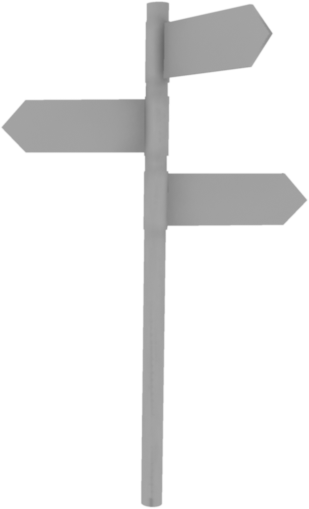 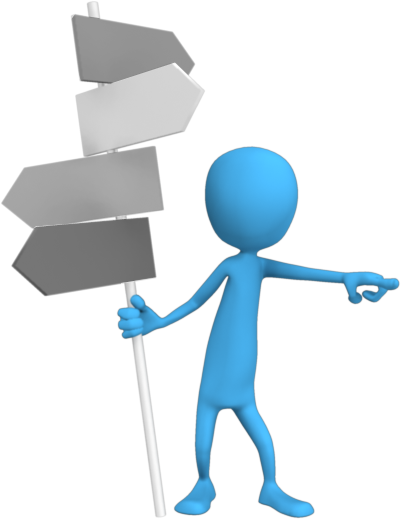 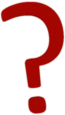 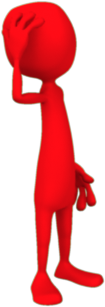 Total Quality ManagementΔιοίκηση Ολικής Ποιότητας
Χαμένοι στη μετάφραση!..
Ο όρος 全面 στα ιαπωνικά …
… μεταφράστηκε ως total - ολική…
… αλλά σημαίνει από όλους και τον καθένα!
 
Η Διοίκηση Ολικής Ποιότητας βασίζεται στους Ανθρώπους!
Το αυτό και για την Ποιότητα Μελέτης
Ποιότητα
ΕΠΙΔΟΣΕΙΣ
ΙΚΑΝΟΠΟΙΗΣΗ
ΑΠΟΤΕΛΕΣΜΑΤΑ
ΠΡΟΔΙΑΓΡΑΦΕΣ
ΠΡΟΣΜΟΝΕΣ
ΣΤΟΧΟΙ
Τεχνικό Έργο
Τρόπος Παραγωγής
Έργο:
Γέφυρα  Πρωτομάστορα
Υδραγωγείο  Σταγόνας
Φυσικό Αντικείμενο
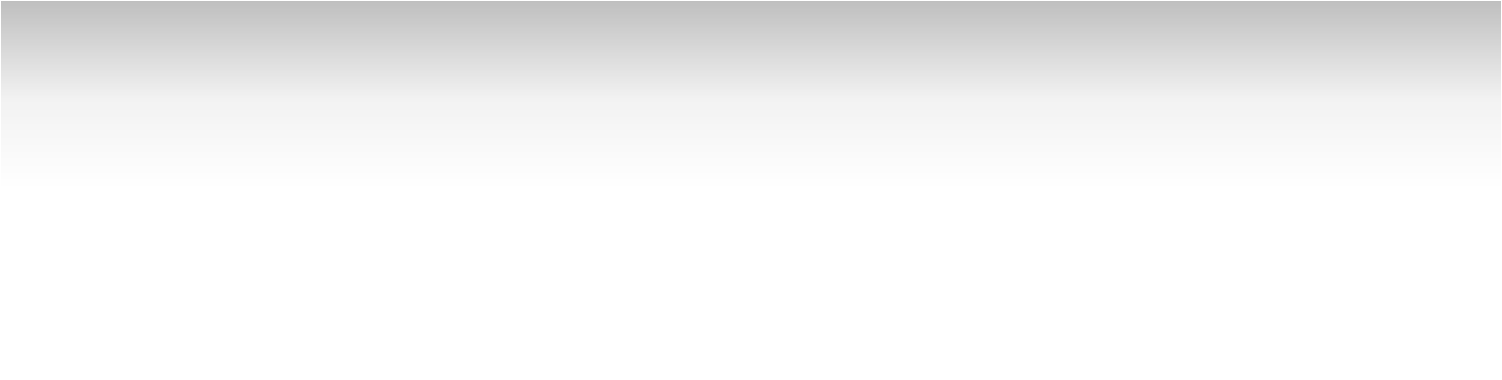 Μελέτη Εφαρμογής Τεχνικού Έργου
Προϊόν
Μελέτη Εφαρμογής Έργου:
Γέφυρα  Πρωτομάστορα
Υδραγωγείο  Σταγόνας
Υπηρεσία
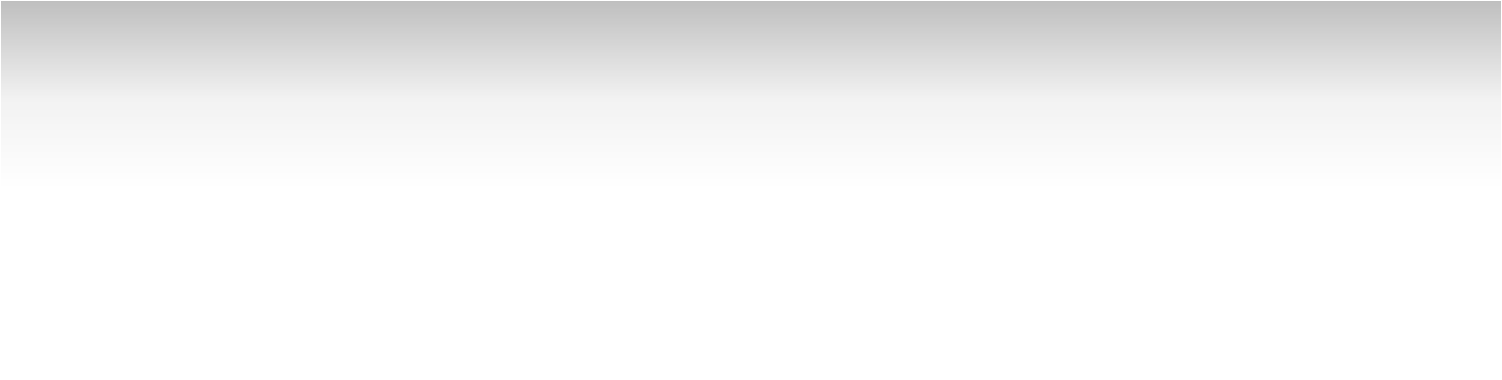 Προϊόν  Μελέτη Εφαρμογής 
Τεχνικού Έργου
Σχέδια
Οδηγίες
Προδιαγραφές
Προϊόν 
Μελέτη Εφαρμογής Έργου:
Γέφυρα  Πρωτομάστορα
Υδραγωγείο  Σταγόνας
Υπολογισμοί
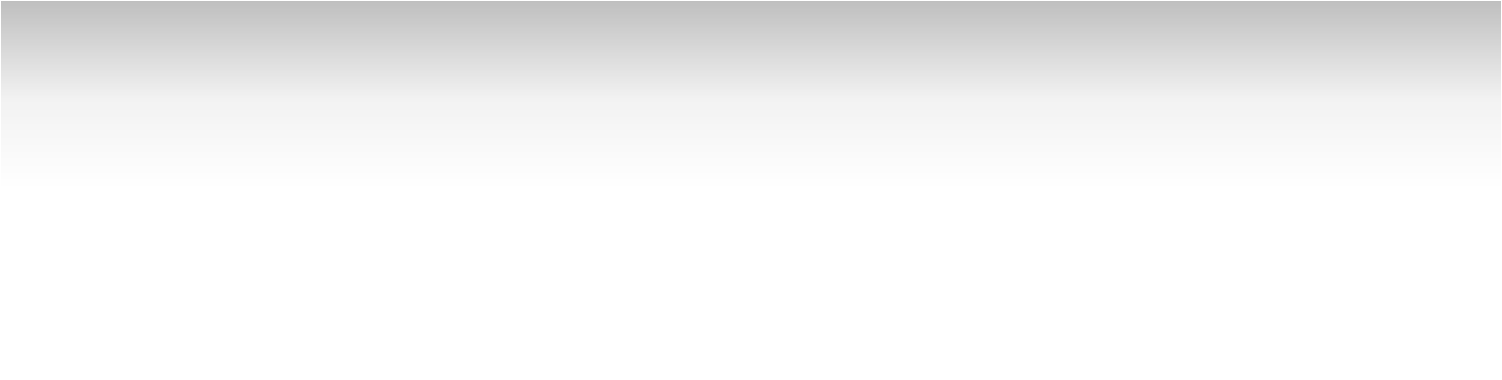 Χαρτούρα
Πελάτης Προϊόντος 
Μελέτης Εφαρμογής Τεχνικού Έργου
Μάστορας
Πελάτης Προϊόντος 
Μελέτη Εφαρμογής Έργου:
Γέφυρα  Πρωτομάστορα
Υδραγωγείο  Σταγόνας
Κύριος του έργου
Επιβλέπουσα Υπηρεσία
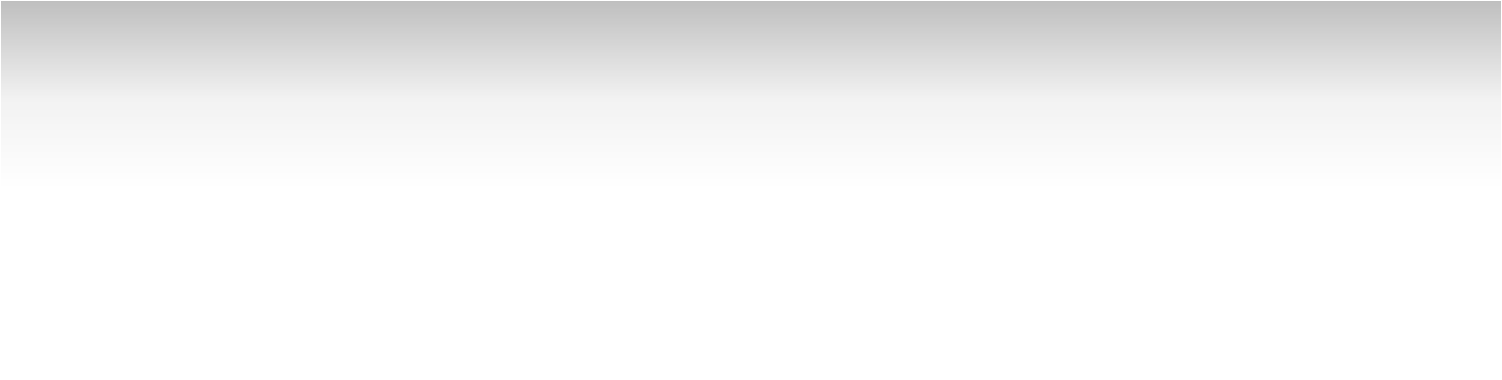 Επιβλέπων
Ανάδοχος Κατασκευής
Εργοταξιάρχης
Ποιότητα για τον Πελάτη Μάστορα
ΠΡΟΣΜΟΝΕΣ
Ξέρω ΤΙ να κάνω
και
ΠΩΣ να το κάνω
ΙΚΑΝΟΠΟΙΗΣΗ
Διασφάλιση Ποιότηταςαπό τον Οργανισμό του Έργου
ΕΠΙΔΟΣΕΙΣ
ΑΠΟΤΕΛΕΣΜΑΤΑ
ΠΡΟΔΙΑΓΡΑΦΕΣ
ΣΤΟΧΟΙ
Οργανισμός του Έργου
Ομάδα 
Κυρίου
 του Έργου
Ομάδα 

Έργου
13
Μέλος ομάδας έργου 4
Μέλος ομάδας έργου 3
Μέλος ομάδας έργου 6
Μέλος ομάδας έργου 2
Μέλος ομάδας έργου 1
Μέλος ομάδας έργου 5
Υπο-ομάδα 2
Υπο-ομάδα 1
Project manager
Ομάδα έργου
Ομάδα Κυρίου του Έργου
Ομάδα Έργου
Οργανόγραμμα Μόνιμου Οργανισμού Μελετητή
Ανωτάτη Διοίκηση
Ομάδα 
Έργου
Project Managers
Τμήματα Υποστήριξης
ΔΙΕΥΘΥΝΣΗ Β
ΔΙΕΥΘΥΝΣΗ Α
Ειδικοί   Μηχανικοί
Ειδικοί Μηχανικοί
ΤΜΗΜΑ Α1
ΤΜΗΜΑ Α2
Έμπειροι Μηχανικοί
Νεαροί Μηχανικοί
Σχεδιαστές
Έμπειροι Μηχανικοί
Νεαροί Μηχανικοί
Σχεδιαστές
Περιβάλλον του Έργου
ΑΛΛΕΣ ΜΕΛΕΤΕΣ
ΜΕΛΕΤΗΤΗ
ΕΡΓΟ
ΜΕΛΕΤΗ
ΑΛΛΑ ΕΡΓΑ ΚΥΡΙΟΥ
ΣΧΕΤΙΚΕΣ ΜΕΛΕΤΕΣ
ΑΛΛΑ ΕΡΓΑ ΠΕΡΙΟΧΗΣ
[Speaker Notes: Option 1]
Ενδιαφερόμενα Μέρη του Έργου
ΤΕΛΙΚΟΙ
ΧΡΗΣΤΕΣ
ΕΥΡΥΤΕΡΗ ΚΟΙΝΩΝΙΑ
ΤΟΠΙΚΗ ΚΟΙΝΩΝΙΑ
ΜΟΝΙΜΟΣ
ΟΡΓΑΝΙΣΜΟΣ
ΣΥΝΕΡΓΑΤΕΣ
ΟΜΑΔΑ
ΕΡΓΟΥ
ΤΟΠΙΚΕΣ ΑΡΧΕΣ
ΠΕΡΙΒΑΛΛΟΝ
ΜΕΛΛΟΝΤΙΚΕΣ
ΓΕΝΝΙΕΣ
ΚΥΡΙΟΣ ΕΡΓΟΥ
ΕΥΡΥΤΕΡΟ
ΚΡΑΤΟΣ
ΣΥΝΕΡΓΑΤΕΣ
Να περιτρέξουμε τα σχετικά πρότυπα
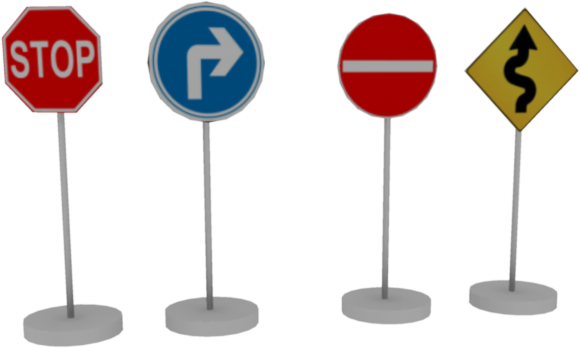 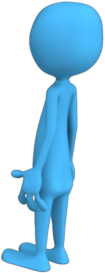 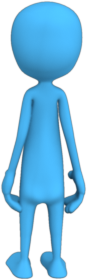 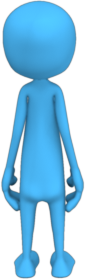 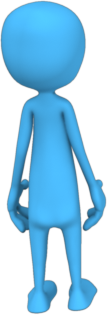 Guidelines for Quality Plans
Guidelines for Quality Management in Projects
ISO 10005
ISO 10006
ISO 10005:2005
Σκοπός του προτύπου
Κατευθυντήριες Οδηγίες (Μη- Πιστοποιούμενο Πρότυπο).
Δημιουργία,  Επισκόπηση, Έγκριση, Εφαρμογή και Αναθεώρηση           Σχεδίων Ποιότητας.
Για Προϊόντα ή Έργα

Σχέδιο Ποιότητας
Έγγραφο, το οποίο προσδιορίζει τις Διεργασίες και Διαδικασίες και τους αντίστοιχους Πόρους
Ποιος και πότε θα τις εφαρμόσει
Ώστε να ικανοποιηθούν οι Απαιτήσεις για το Προϊόν ή το Έργο
ISO 10005:2005
Περιεχόμενα του Σχεδίου Ποιότητας (κύρια σημεία)
Σκοπός
Εισερχόμενα 
Στόχοι ποιότητας
Υπευθυνότητες
Έλεγχος εγγράφων και στοιχείων
Έλεγχος αρχείων
Πόροι
Απαιτήσεις – Προδιαγραφές
Επικοινωνία με τον Πελάτη *
Περιγραφή του σχεδιασμού και υλοποίησης του Φυσικού Αντικειμένου
Έλεγχος των αλλαγών στον ως άνω σχεδιασμό και υλοποίηση του Φ.Α.
Προμήθειες υλικών και υπηρεσιών *
Ταυτοποίηση και Ιχνηλασιμότητα *
Επιθεωρήσεις (Κυρίως εσωτερικές, αλλά και προμηθευτών και 3ου μέρους).
ISO 10006:2003
Σκοπός του προτύπου
Κατευθυντήριες Οδηγίες (Μη- Πιστοποιούμενο Πρότυπο).
Εφαρμογή των αρχών της ποιότητας σε Έργα.
Αναδεικνύει  τις αρχές της ποιότητας και την πρακτική εφαρμογή τους, ώστε να επιτευχθούν οι στόχοι ποιότητας σε Έργα.
Επισημαίνει ότι υπάρχουν δύο πλευρές – προσεγγίσεις της Διαχείρισης Ποιότητας σε Έργα :
Συστημική - των Διαδικασιών Παραγωγής 
Του Φυσικού Αντικειμένου
Είναι εξ’ ίσου σημαντικές!
ISO 1006:2003
Ιδιαίτερα χαρακτηριστικά της μεθόδου παραγωγής <ως Έργο>
Μοναδικά, μη- επαναλαμβανόμενα  στάδια παραγωγής, με ιδιαίτερες διεργασίες και δραστηριότητες.
Παρουσία Κινδύνων και Αβεβαιότητας.
Προγραμματισμένη ημερομηνία Αρχής και Τέλους.
Σαφώς (;) προσδιορισμένο Κόστος και Δεσμεύσεις για τους Πόρους.
Σαφώς (;) προσδιορισμένοι Στόχοι και (ελάχιστες ;) Απαιτήσεις – Προδιαγραφές (π.χ. Ποιότητας).
 Η Ομάδα Έργου αποτελείται από μέλη , τα οποία προσωρινώς ανήκουν (;)  σε αυτή και είναι πιθανό να μεταβάλλεται κατά τη διάρκεια του Έργου.
Υπάρχει σαφής (;) διάκριση μεταξύ του Μόνιμου Οργανισμού (και της οργανωτικής του διάρθρωσης) και της προσωρινής Ομάδας Έργου (και της ιδιαίτερης της διάρθρωσης).
ISO 10006:2003
Ορθή προσέγγιση της μεθόδου παραγωγής  μελέτης <ως Έργο>
 
Μέσω Φάσεων – χρονικής αλληλουχίας. Ενδεικτικώς:
Προετοιμασία  –  Καταγραφή απαιτήσεων –  Συλλογή δεδομένων…
Λύση  –  Επεξεργασία απαιτήσεων –  Αξιοποίηση δεδομένων…
Επίλυση  –  Επαλήθευση* –  Υπολογισμοί και έλεγχος…
Παραγωγή  –  Σχέδια, Οδηγίες, Προδιαγραφές και έλεγχος…
Κλείσιμο  –  Διαβίβαση μελέτης – Ανάδραση – Μάθηση* …
ISO 10006:2003
Ορθή προσέγγιση της μεθόδου παραγωγής  μελέτης <ως Έργο> 
Μέσω Διεργασιακής προσέγγισης σε κάθε Φάση. Ενδεικτικώς: 
Στρατηγικές Διεργασίες – Περίγυρος – Μόνιμος (οι) Οργανισμός (οι) 
Διεργασίες Επίτευξης Στόχων  - Χρόνος – Κόστος - Προδιαγραφές
Διεργασίες Διαχείρισης Πόρων – Άνθρωποι – Υλικά – Προμηθευτές
Διεργασίες Παραγωγής & Επαλήθευσης  - Σχεδίαση , Υπολογισμοί  
Διεργασίες Ενσωμάτωσης Απαιτήσεων – Προσμονές - Αλλαγές
Διεργασίες Διαχείρισης Ενδιαφερομένων Μερών
Διεργασίες Διαχείρισης Κινδύνων – Καταγραφή - Παρακολούθηση
ISO 1006:2003
Ορθή προσέγγιση της μεθόδου παραγωγής  μελέτης <ως Έργο> 

Με ιδιαίτερες Διεργασίες για το Project Management *, το οποίο δεν πρέπει  να συγχέεται με την παραγωγή του φυσικού αντικειμένου. 
Συνδέοντας το Σύστημα για την ποιότητα του Μόνιμου Οργανισμού με το Πρόγραμμα για την ποιότητα του Έργου.
Εγχειρίδιο έργου – Project Handbook
Ενδεικτικά Περιεχόμενα -  ΕΓΓΡΑΦΑ  
ΛΙΣΤΑ ΔΙΑΝΟΜΗΣ 
ΑΝΑΘΕΣΗ (Συμπύκνωση της Σύμβασης  με Διευκρινίσεις) 
ΣΤΟΧΟΙ του Έργου (Συμπύκνωση της Σύμβασης)
ΕΚΘΕΣΗ ΟΛΟΚΛΗΡΩΣΗΣ (Με βάση τους Στόχους)
XRONIKA ΟΡΟΣΗΜΑ (Παραδόσεις ενδιάμεσων σταδίων)
ΑΝΑΛΥΣΗ ΕΝΔΙΑΦΕΡΟΜΕΝΩΝ ΜΕΡΩΝ (Κίνδυνοι και Διαχείριση)
ΔΙΑΓΡΑΜΜΑ ΟΡΓΑΝΙΣΜΟΥ του Έργου 
ΑΝΑΛΥΣΗ ΦΑΣΕΩΝ «ΠΡO του Έργου » και «ΜΕΤΑ την ΟΛΟΚΛΗΡΩΣΗ του Έργου »
ΑΝΑΛΥΣΗ ΕΡΓΟΥ σε ΦΑΣΕΙΣ / ΔΙΕΡΓΑΣΙΕΣ – Work Breakdown Structure
Εγχειρίδιο έργου – Project Handbook
Ενδεικτικά Περιεχόμενα -  ΕΓΓΡΑΦΑ (συνέχεια) 
ΠΡΟΔΙΑΓΡΑΦΕΣ «ΠΑΚΕΤΩΝ ΕΡΓΑΣΙΑΣ» του Έργου
ΠΙΝΑΚΑΣ ΥΠΕΥΘΥΝΟΤΗΤΩΝ
ΔΙΑΓΡΑΜΜΑ ΧΡΟΝΙΚΟΥ ΠΡΟΓΡΑΜΜΑΤΙΣΜΟΥ (Απλό και Χρηστικό)
ΔΟΜΕΣ ΕΠΙΚΟΙΝΩΝΙΑΣ (Προγραμματισμός και Κανόνες)
ΑΝΑΛΥΣΗ ΚΙΝΔΥΝΩΝ (Καταγραφή, Αξιολόγηση ,Παρακολούθηση και Εναλλακτικά Σενάρια) 
ΑΝΑΛΥΣΗ ΠΕΡΙΒΑΛΛΟΝΤΟΣ του Έργου
Άλλα έργα Αναδόχου
Άλλα έργα Κυρίου του Έργου
Άλλα έργα στην περιοχή του έργου
Σχετικές Μελέτες
κ.λπ.
ΣΧΕΔΙΟ ΠΟΡΩΝ (Σύνδεση με Οργανισμό, Υπευθυνότητες, W.B.S)
ΠΡΟΫΠΟΛΟΓΙΣΜΟΣ ΚΟΣΤΟΥΣ (Εσωτερικό έγγραφο)
Εγχειρίδιο έργου – Project Handbook
Ενδεικτικά Περιεχόμενα -  ΕΝΤΥΠΑ 
ΛΙΣΤΑ ΔΙΑΝΟΜΗΣ 
ΕΓΚΡΙΣΗ «ΠΑΚΕΤΩΝ ΕΡΓΑΣΙΑΣ» 
ΠΡΑΚΤΙΚΑ ΣΥΝΕΔΡΙΑΣΗΣ
ΕΚΘΕΣΗ ΚΑΤΑΣΤΑΣΗΣ του Έργου (Συχνή - Εσωτερική)
ΑΝΑΚΕΦΑΛΑΙΩΤΙΚΟ ΔΕΛΤΙΟ ΚΑΤΑΣΤΑΣΗΣ του Έργου                     (στα Χρονικά Ορόσημα - Εξωτερική)
ΑΛΛΑΓΩΝ – ΑΝΑΘΕΩΡΗΣΕΩΝ (Για  κάθε έγγραφο)
ΕΠΙΘΕΩΡΗΣΕΩΝ
ΚΑΤΑΓΡΑΦΗΣ ΕΜΠΕΙΡΙΑΣ (εσωτερικό)
Work Breakdown Structure Chart
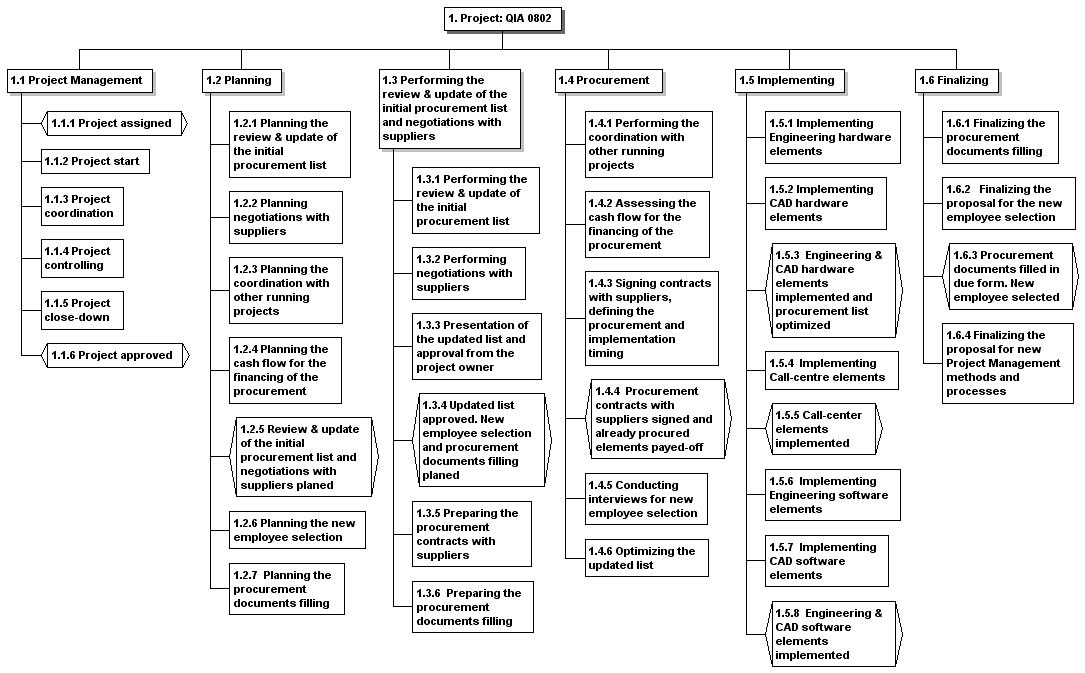 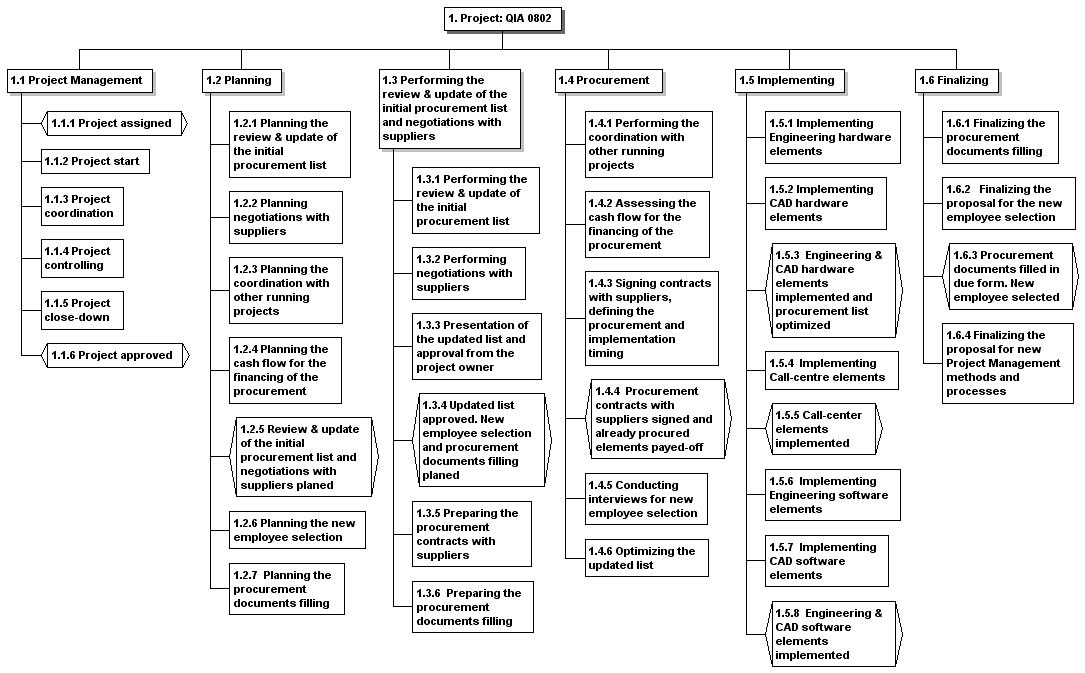 Work Breakdown Structure Chart (απόσπασμα)
Πίνακας Υπευθυνοτήτων Έργου (απόσπασμα)
ΥΠΕΥΘΥΝΟΤΗΤΕΣ
A … Εξασφαλίζει
R … Παράγει το αντίστοιχο  «τεμάχιο»
S … Υποστηρίζει
C … Συμβουλεύει (
I … Ενημερώνεται
Mr. E. Bairaktaris
Techn. Requirements
Mr. P. Parthenios
Eng. Requirements
Ms. J. Papadopoulou
CAD Requirements
Ms. M. Bairaktari
Finance & Contracting
Mr. A. Alexopoulos
Finance
Ms. V. Koutoukaki
Documents Filling
EUROCONSULTANTS
Contributor
Ms. I. Adamopoulou
PM Assistant
Mr. T. Katsarelis
Project Manager
Dr D. Bairaktaris
Project Owner
R and S responsibilities are considered for the Personnel and Cost plans
ΠΡΟΓΡΑΜΜΑ ΠΟΙΟΤΗΤΑΣ ΜΕΛΕΤΗΣ
Στόχοι
Εντοπισμός αδυναμιών της Σύμβασης.
Άρτια εκπόνηση της Μελέτης σύμφωνα με τις απαιτήσεις της Σύμβασης.
Εμπρόθεσμη παράδοση του κάθε σταδίου της Μελέτης.
ΠΡΟΓΡΑΜΜΑ ΠΟΙΟΤΗΤΑΣ ΜΕΛΕΤΗΣ
Ενδεικτικά Περιεχόμενα -  ΕΓΓΡΑΦΑ 
ΓΕΝΙΚΑ
Αντικείμενο του Προγράμματος Ποιότητας  
Πολιτική Ποιότητας 
Δομή Προγράμματος Ποιότητας 
ΜΕΘΟΔΟΛΟΓΙΑ ΕΚΠΟΝΗΣΗΣ της Μελέτης
Εργασίες και Μέσα Υποστήριξης
Έλεγχοι ανά τμήματα και στο σύνολο
Επαληθεύσεις αποτελεσμάτων
Ανασκοπήσεις της Μελέτης
Έλεγχοι και Εγκρίσεις της Υπηρεσίας
Διαχείριση των τροποποιήσεων
Χρονοδιάγραμμα Εργασιών
Πρόοδος της Μελέτης
ΠΡΟΓΡΑΜΜΑ ΠΟΙΟΤΗΤΑΣ ΜΕΛΕΤΗΣ
Ενδεικτικά Περιεχόμενα -  ΕΓΓΡΑΦΑ
ΟΡΓΑΝΩΣΗ ΕΚΠΟΝΗΣΗΣ της Μελέτης
Αναλυτική Περιγραφή Οργανογράμματος
Διάγραμμα Οργανογράμματος
Υπεργολάβοι και Εξωτερικοί Σύμβουλοι Μελετητή
Εξοπλισμός (περιλαμβάνεται και το λογισμικό)
ΔΙΑΧΕΙΡΙΣΗ ΕΡΓΑΣΙΩΝ της Μελέτης
Διαχείριση Εγγράφων
Μη- Συμμορφώσεις, Διορθωτικές και Προληπτικές Ενέργειες
Επιθεωρήσεις
Ανασκοπήσεις του Π.Π.Μ.
ΑΛΛΑ ΘΕΜΑΤΑ
Ασφάλεια και Υγεία
Προστασία Περιβάλλοντος
Εκπαίδευση Προσωπικού της Υπηρεσίας
Να έχουμε πραγματική συμμόρφωση με τα σχετικά πρότυπα
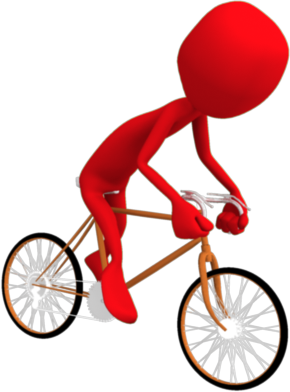 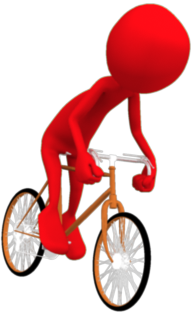 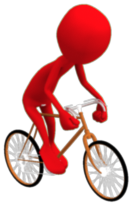 ΠΟΙΟΤΗΤΑ ΜΕΛΕΤΗΣ
Αποδέχεται
την ποιότητα του σχεδίου
Επικυρώνει
Οδηγίες Προδιαγραφές
Υπο - ομάδα  μελέτης Έργου
4
Επικυρώνει
την ποιότητα του σχεδίου
Ελέγχει
Οδηγίες Προδιαγραφές
3
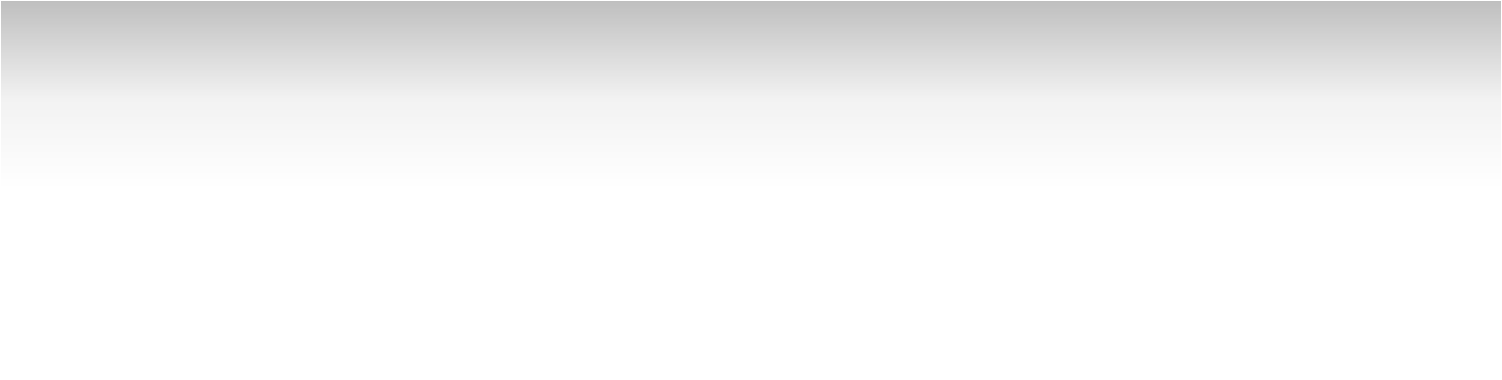 1
2
Υπολογίζει
Ελέγχει 
την ποιότητα του σχεδίου
Συντάσσει
Οδηγίες Προδιαγραφές
Σχεδιάζει
Διασφαλίζει την ποιότητα του σχεδίου
Διαδικασία Διασφάλισης Ποιότητας
1 - 2 WEEKS
24 H
NEW PRODUCT
Ποιότητα μελέτης Έργου
ΕΠΙΔΟΣΕΙΣ
ΙΚΑΝΟΠΟΙΗΣΗ
ΑΠΟΤΕΛΕΣΜΑΤΑ
ΠΡΟΔΙΑΓΡΑΦΕΣ
ΠΡΟΣΜΟΝΕΣ
ΣΤΟΧΟΙ
Το έλλειμμα ποιότητας μεταβιβάζεται στην Κοινωνία